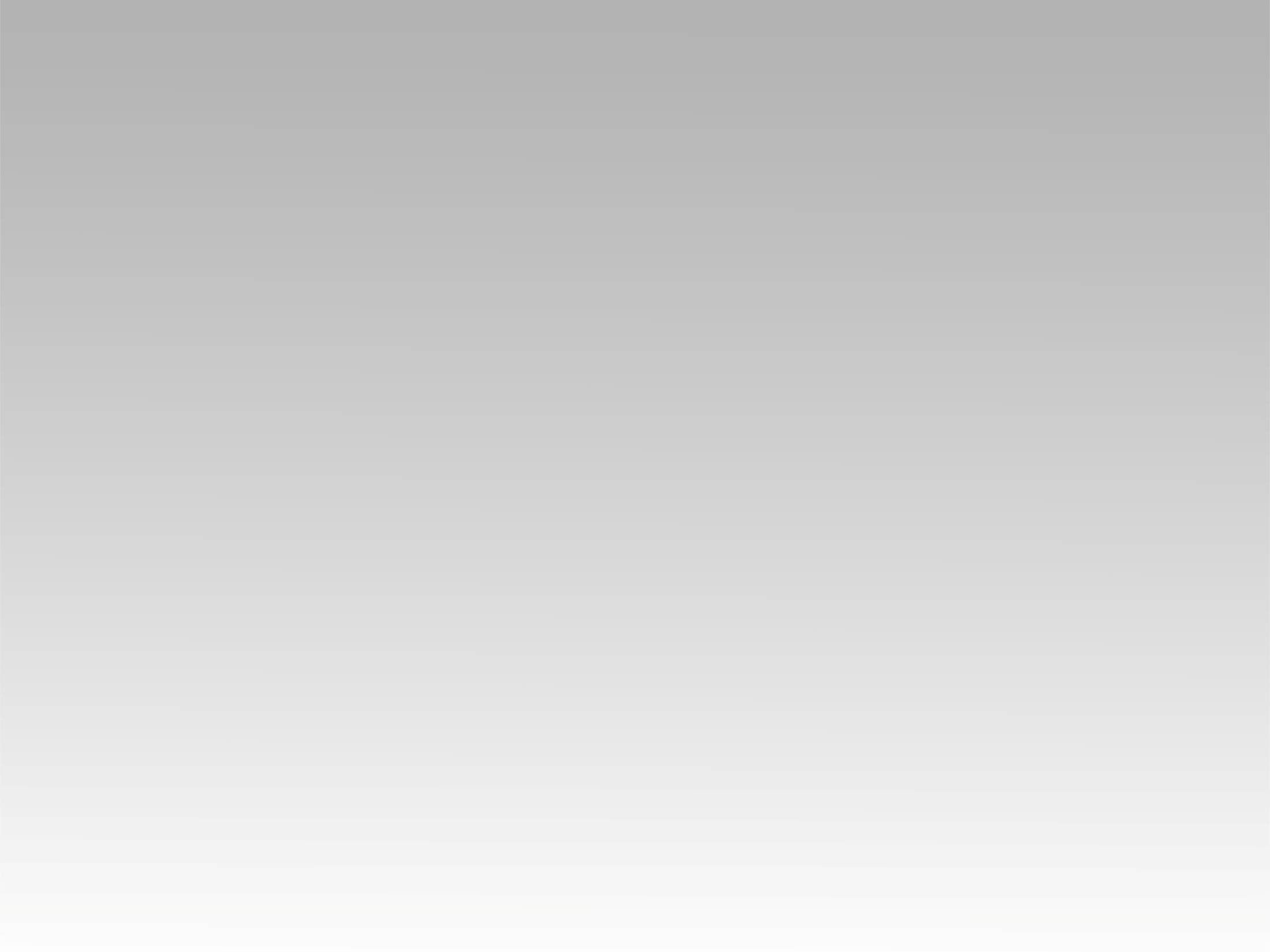 ترنيمة 
انا ما اعبد صليب
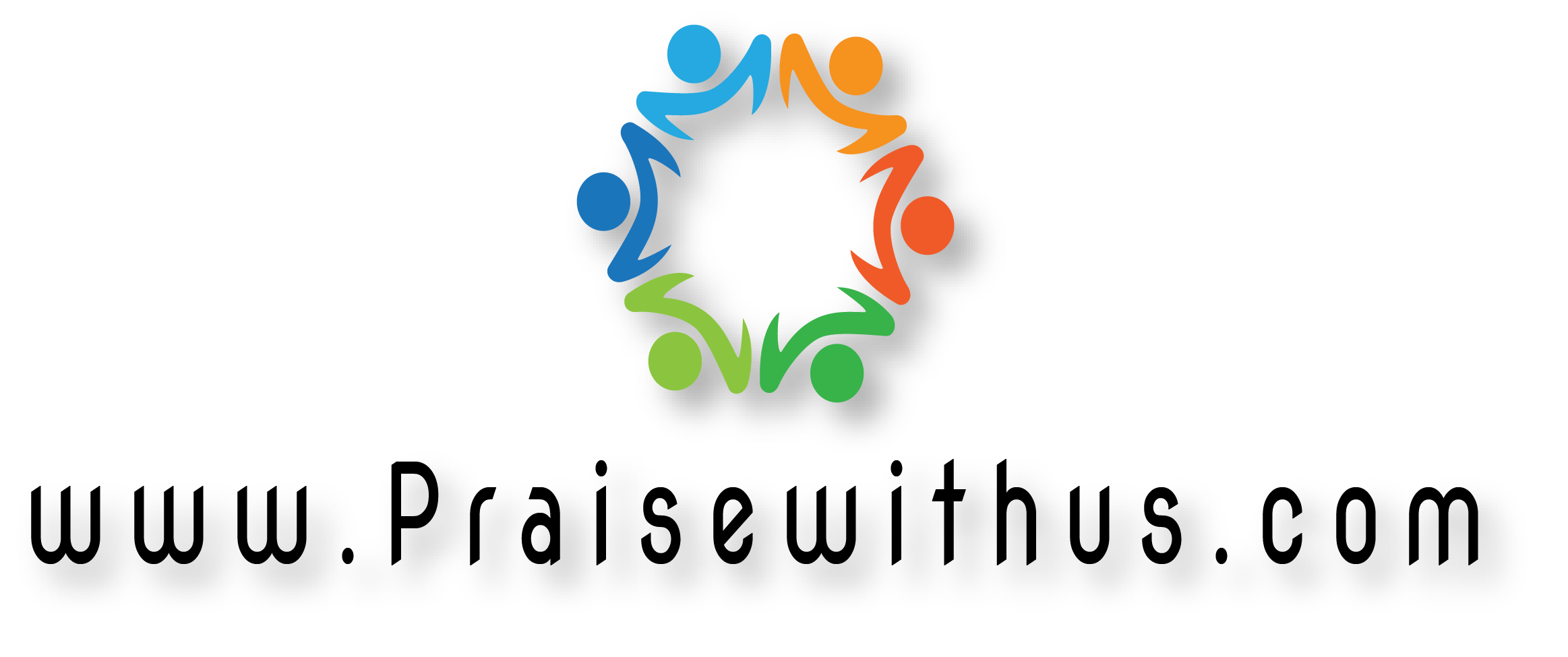 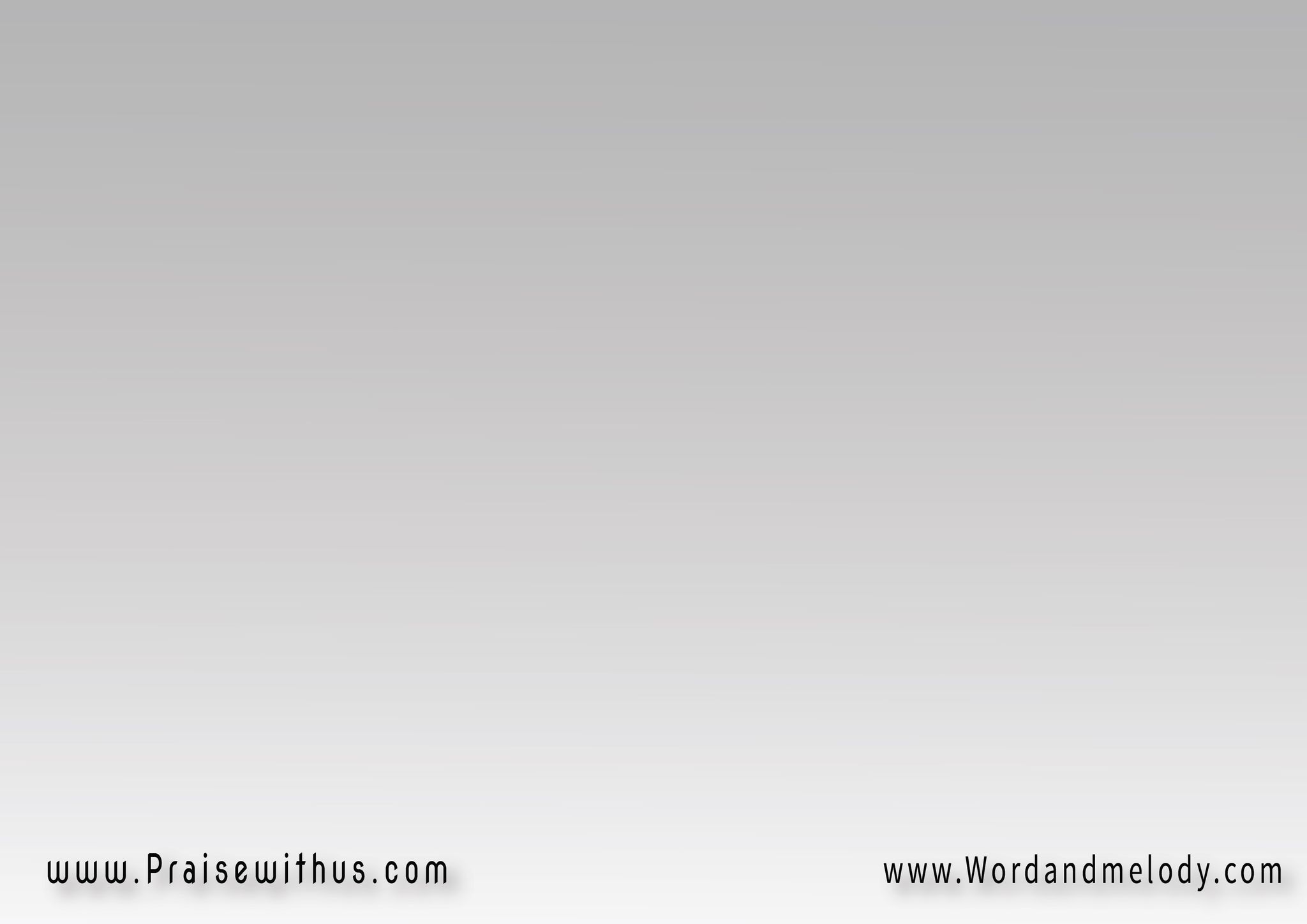 أنا ما أعبد صليب 
لا خشب ولا حجر
أنا أعبد الحبيب 
الله محب البشر
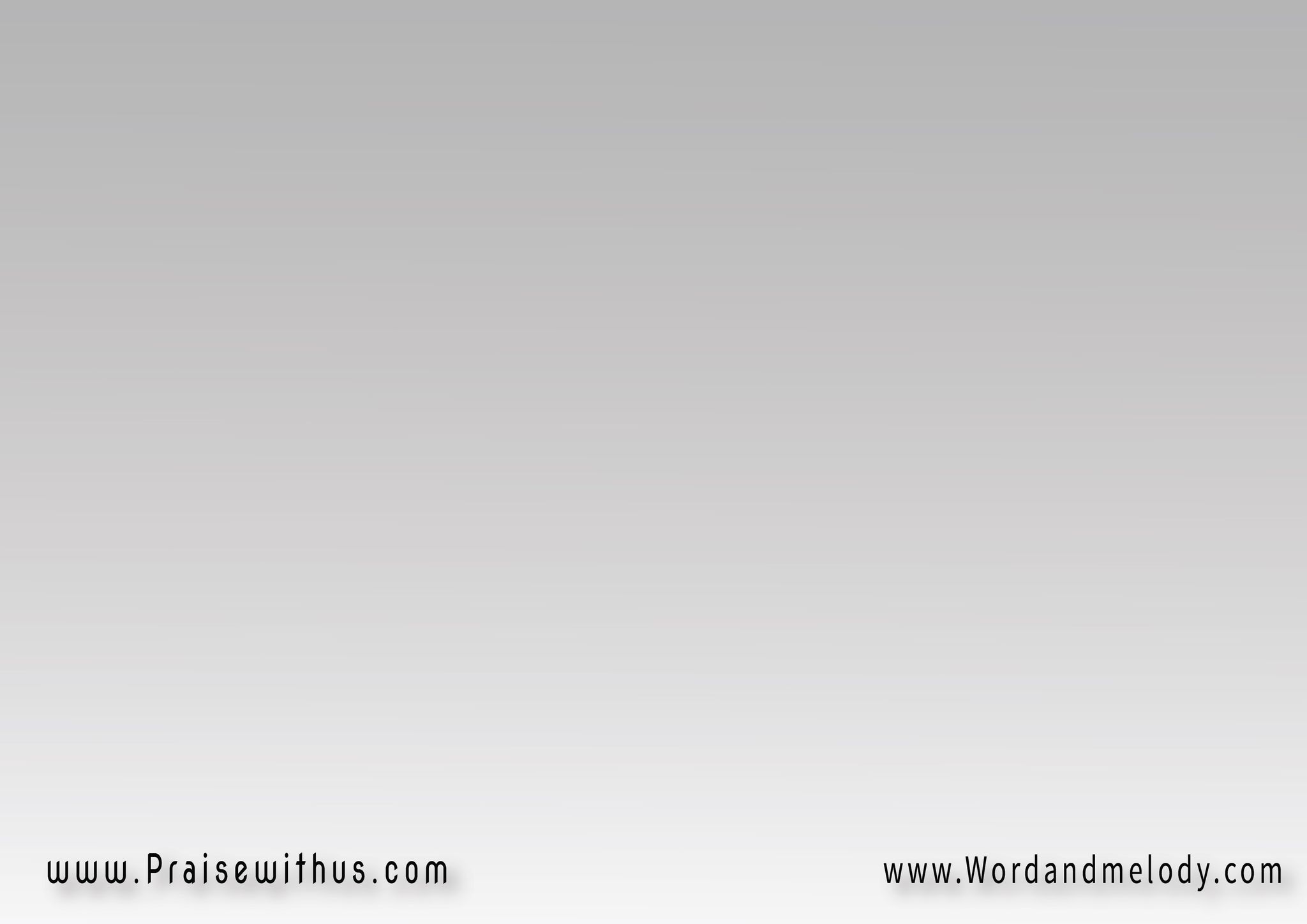 تشوفني لابس صليبي 
هذا يرمز لحبيبي
عني أنصلب مات وأندفن
 لكنه قام ويجي عن قريب
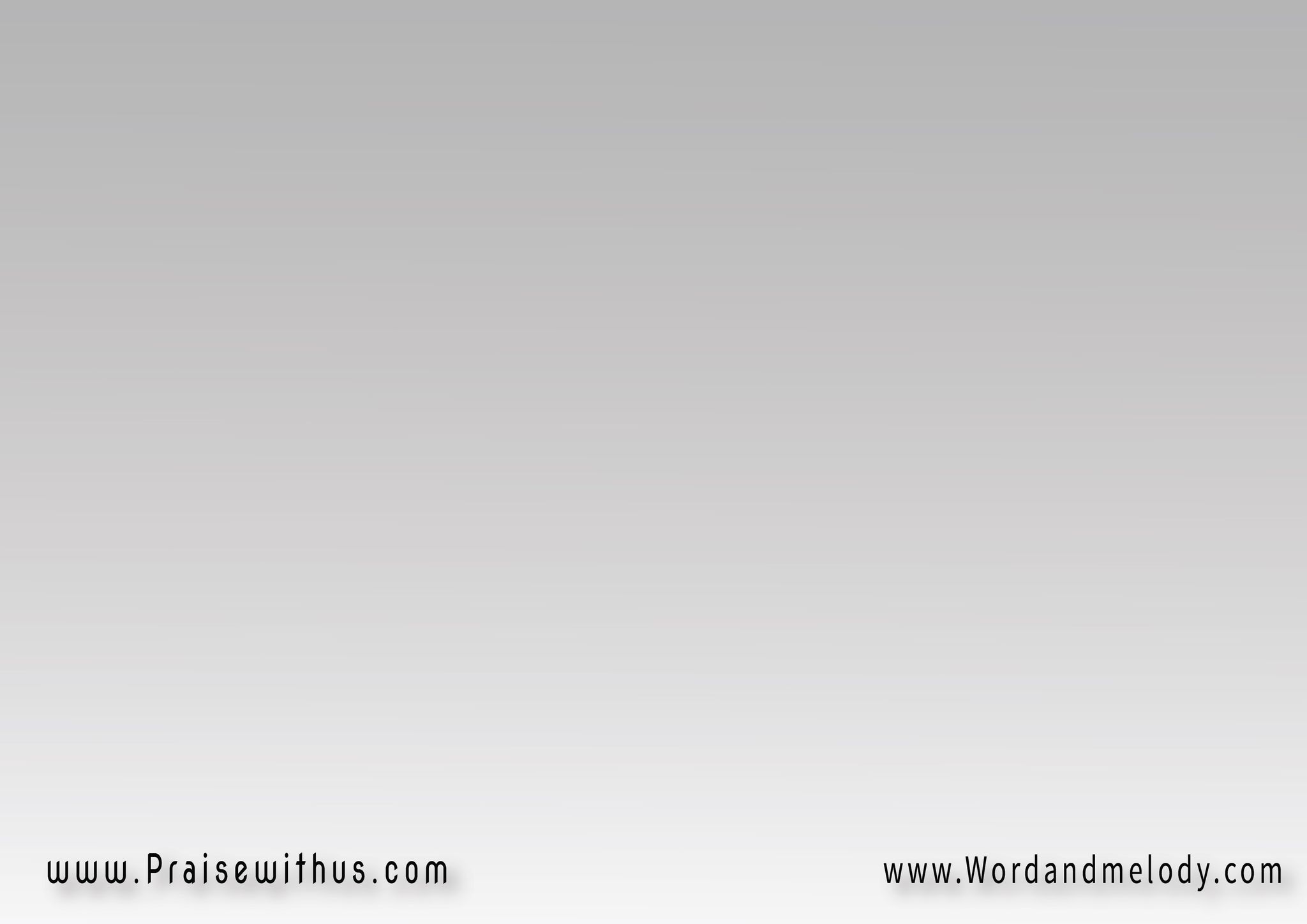 وأنا بعد خاطي حبه لي بينه
مات المسيح راضي لأجلي أنا
وهو الابن الحبيب حمل الصليب
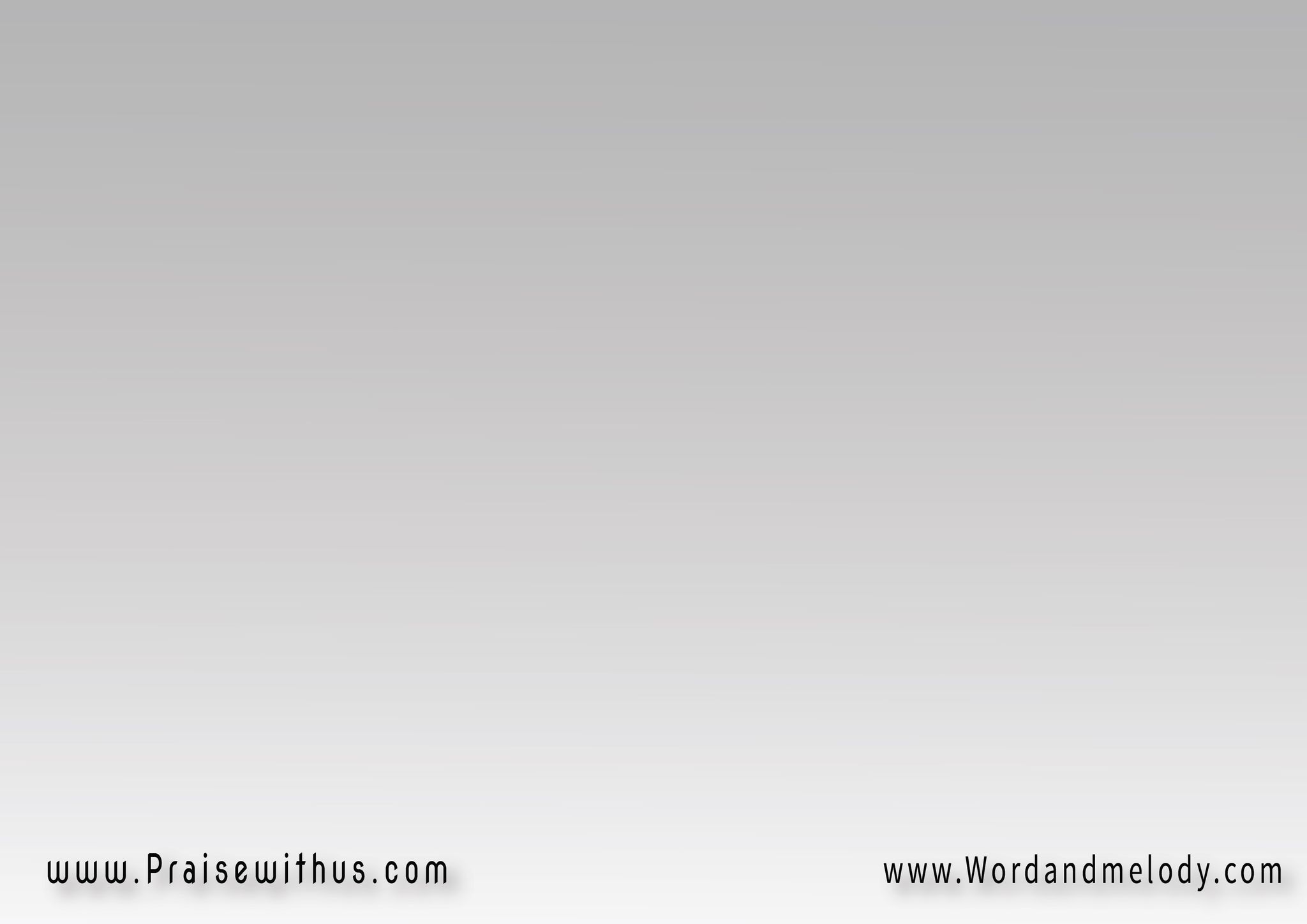 تشوفني لابس صليبي 
هذا يرمز لحبيبي
عني أنصلب مات وأندفن
 لكنه قام ويجي عن قريب
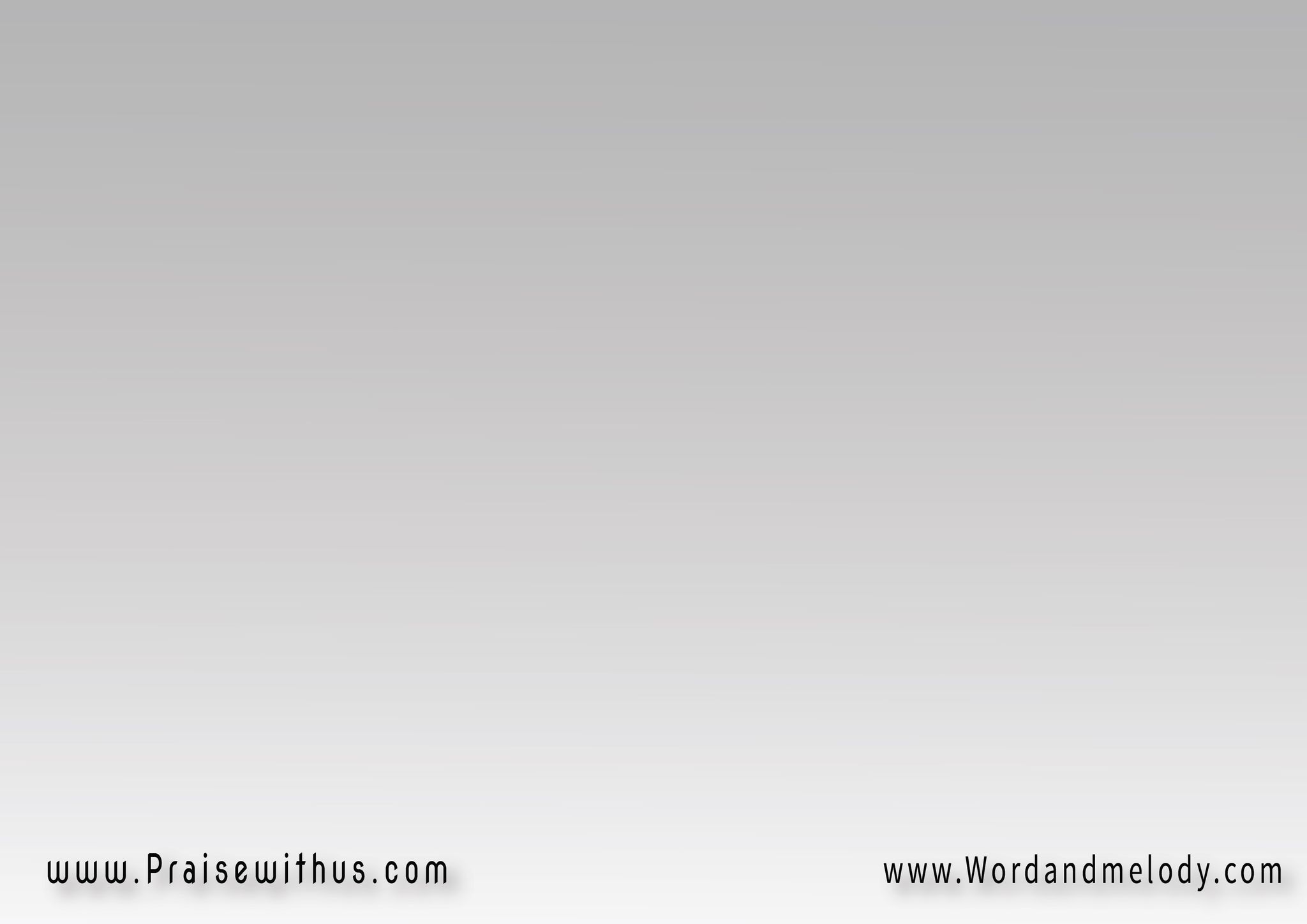 هو رمز الفداء صار لي به حياة
يوم عليه نفذه حكم عدل الله
تلاقى برحمه وطيب على الصليب
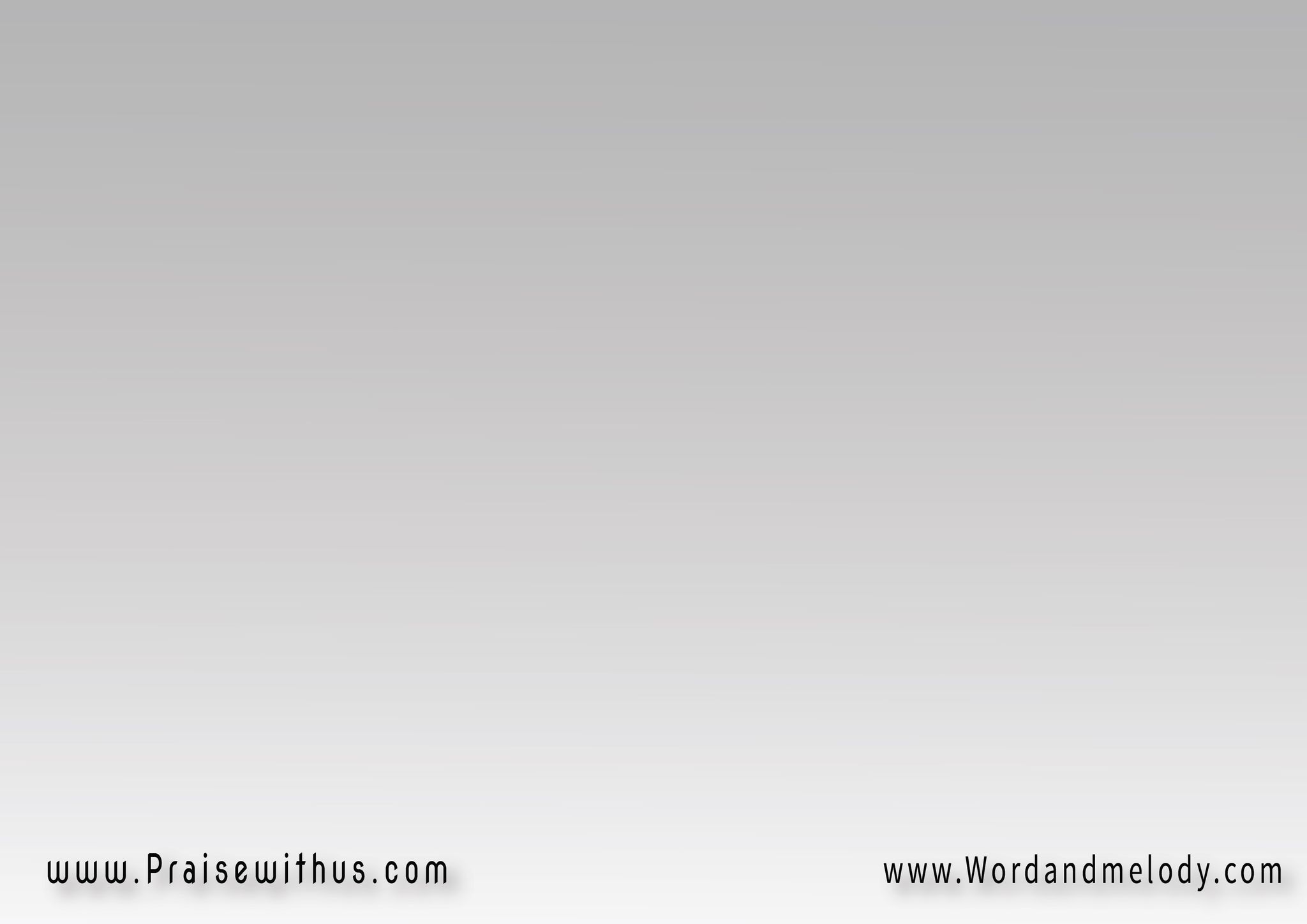 تشوفني لابس صليبي 
هذا يرمز لحبيبي
عني أنصلب مات وأندفن
 لكنه قام ويجي عن قريب
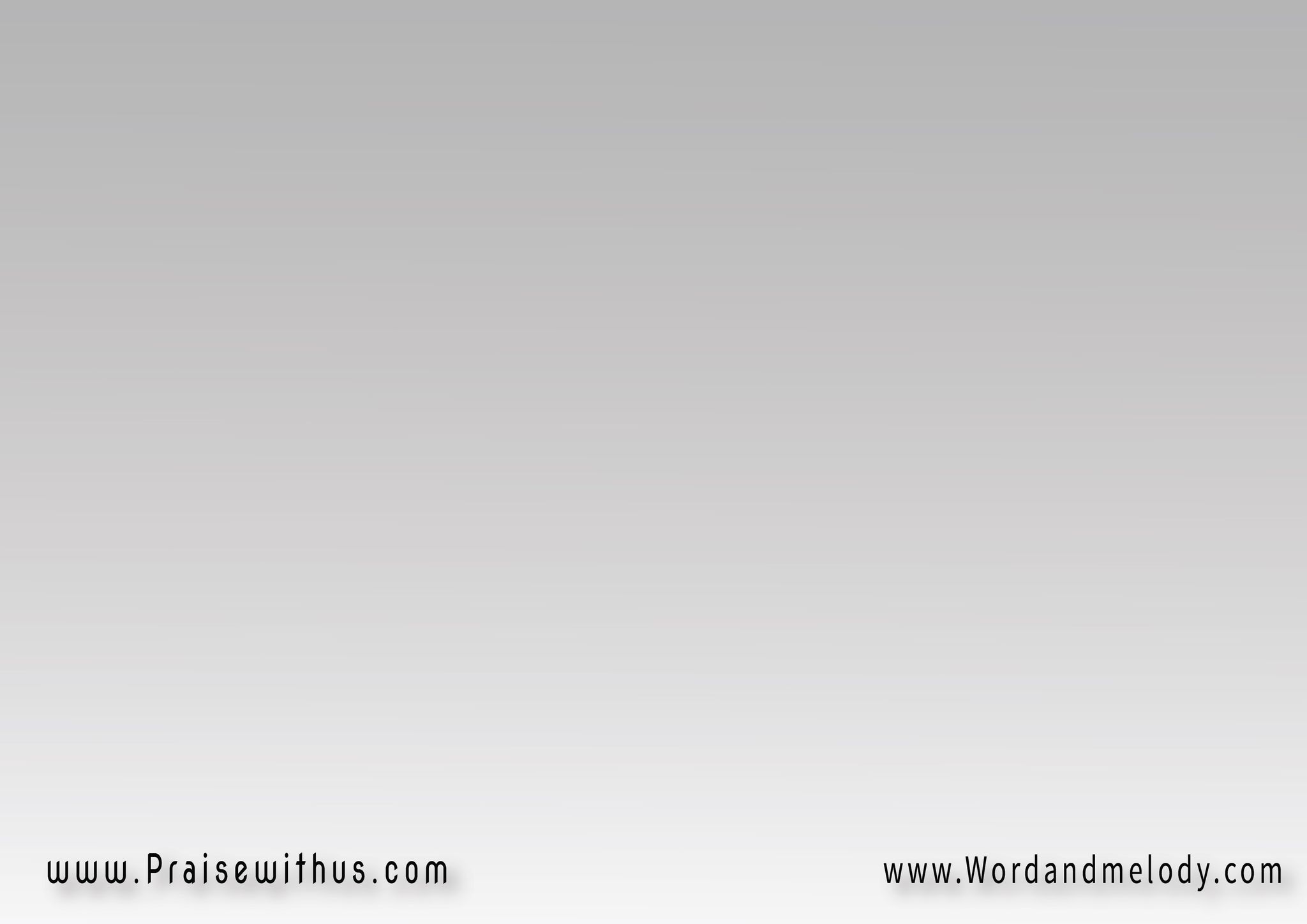 بـعرق بـدم وبـدموع 
صوره الحب رسم
تمم به يسوع خلاص لكل الأمم
للبعيد والقريب بعمل الصليب
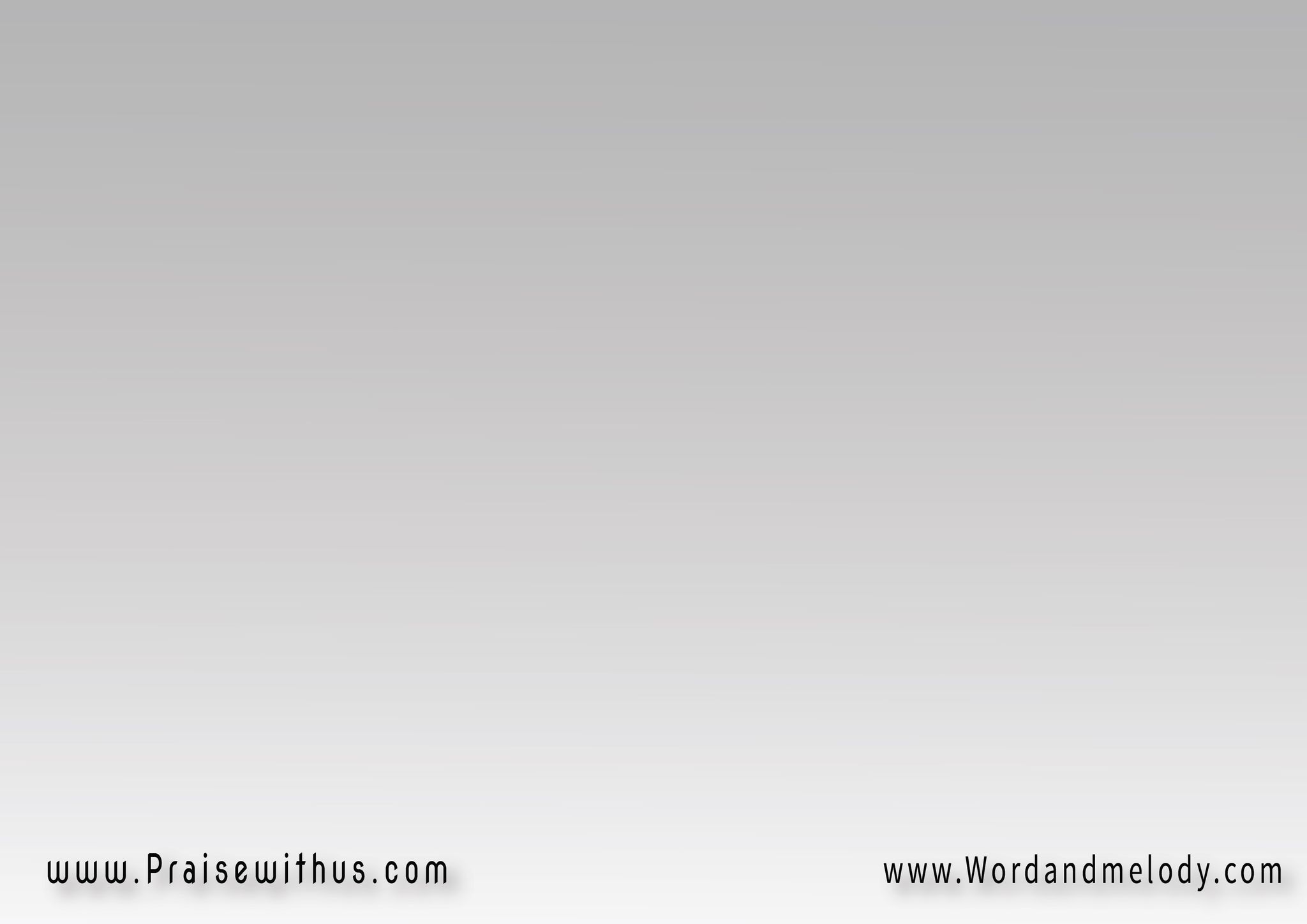 تشوفني لابس صليبي 
هذا يرمز لحبيبي
عني أنصلب مات وأندفن
 لكنه قام ويجي عن قريب
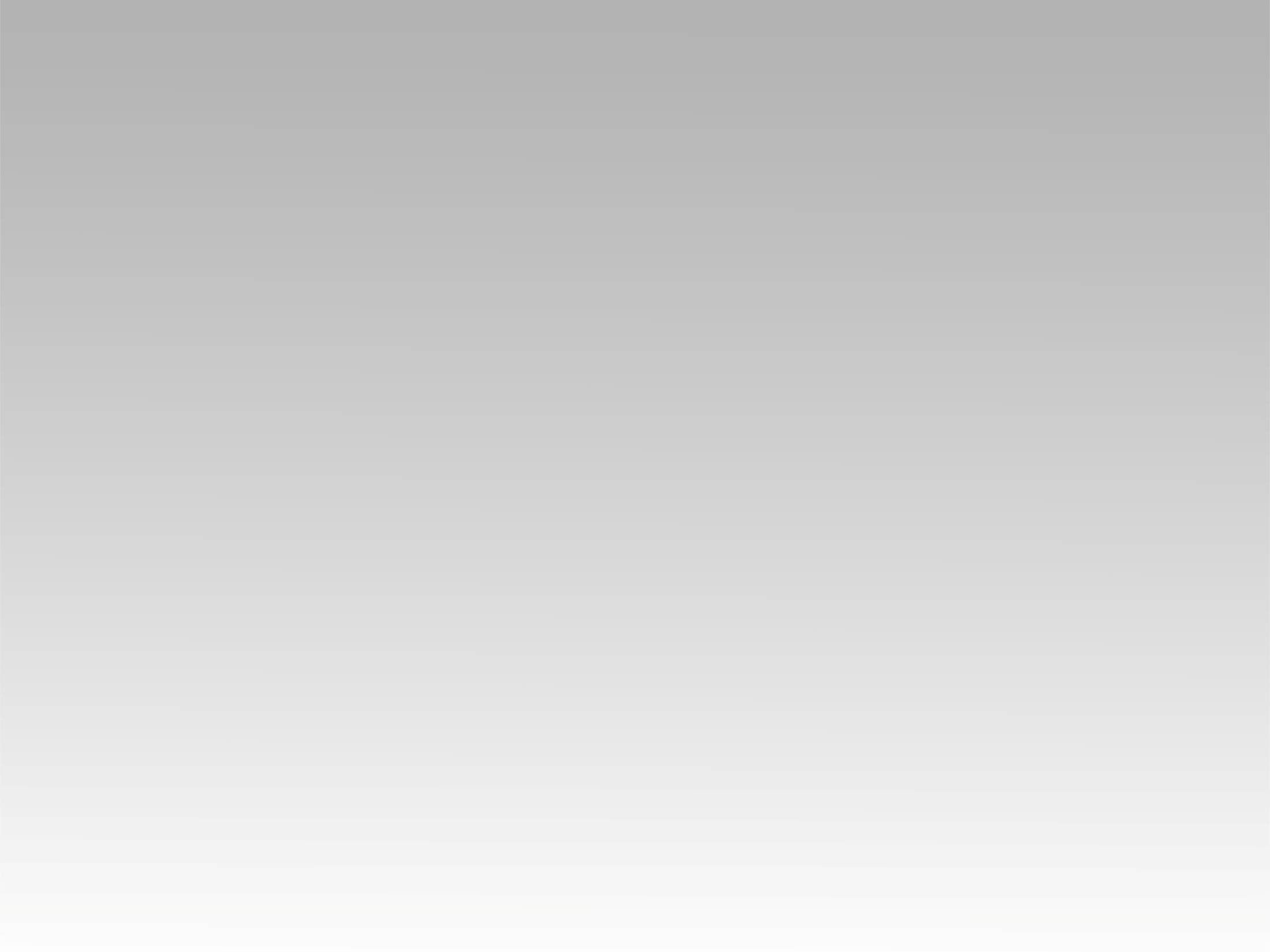 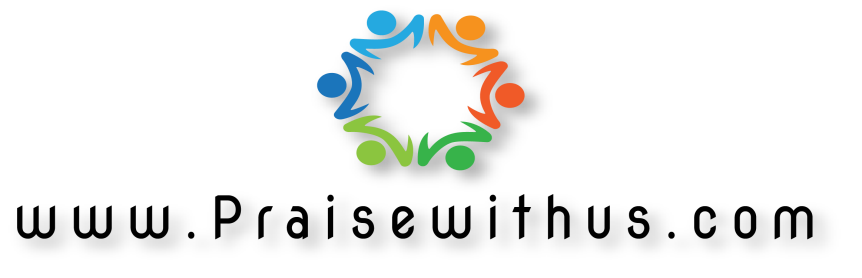